Course Selection online system
The link :

https://sys.ndhu.edu.tw/AA/CLASS/subjselect/Default.aspx
The schedule of course selection is listed as below.
Insert your student id and password. Then, click login.
After login, you will see the page as below.
Click "Add” if you want to select the course, and it will show on to the upside
You can arrange your courses before course selection day
by clicking here
Here’s the categories for all courses
Remember to click “course selection” at the course selection day, instead of “Personal schedule” . Then, click “query personal schedule”, you will see the courses you had arranged before.
Click “select” on the selection time , after 10 mins,
Click “show all the Selected Courses priority order.” ,and check “student maximum”. If your number is within the student maximum, you had successfully joined the course.
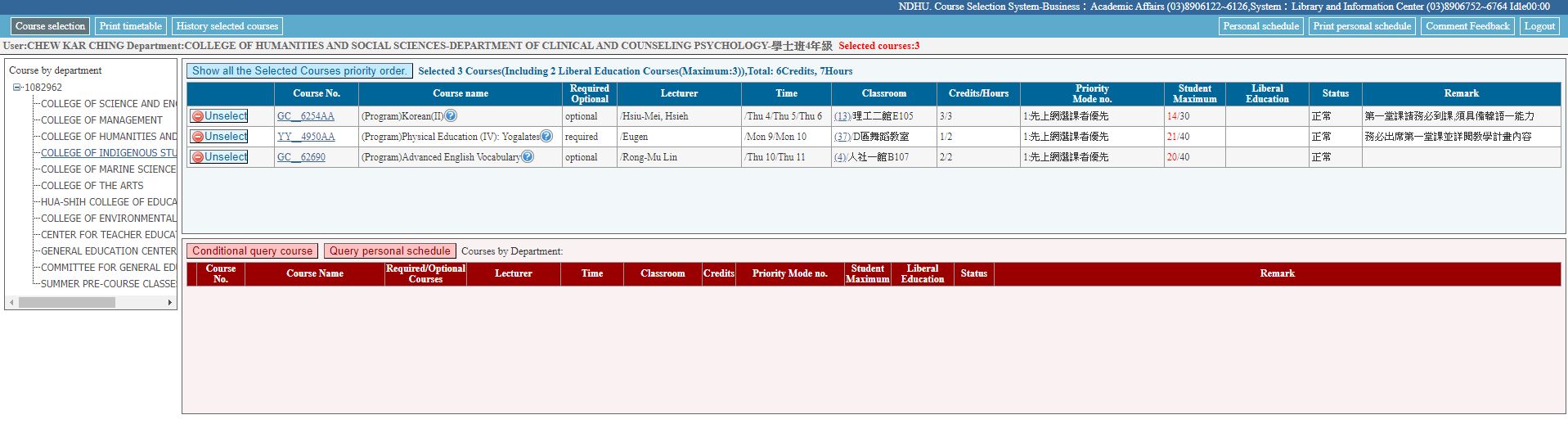